Чтение гласной Аа в открытом слоге
Берсенева С.А.,
учитель английского языка 
МОУ ИРМО «Усть-Кудинская СОШ»
Иркутской области
Reciting the poem
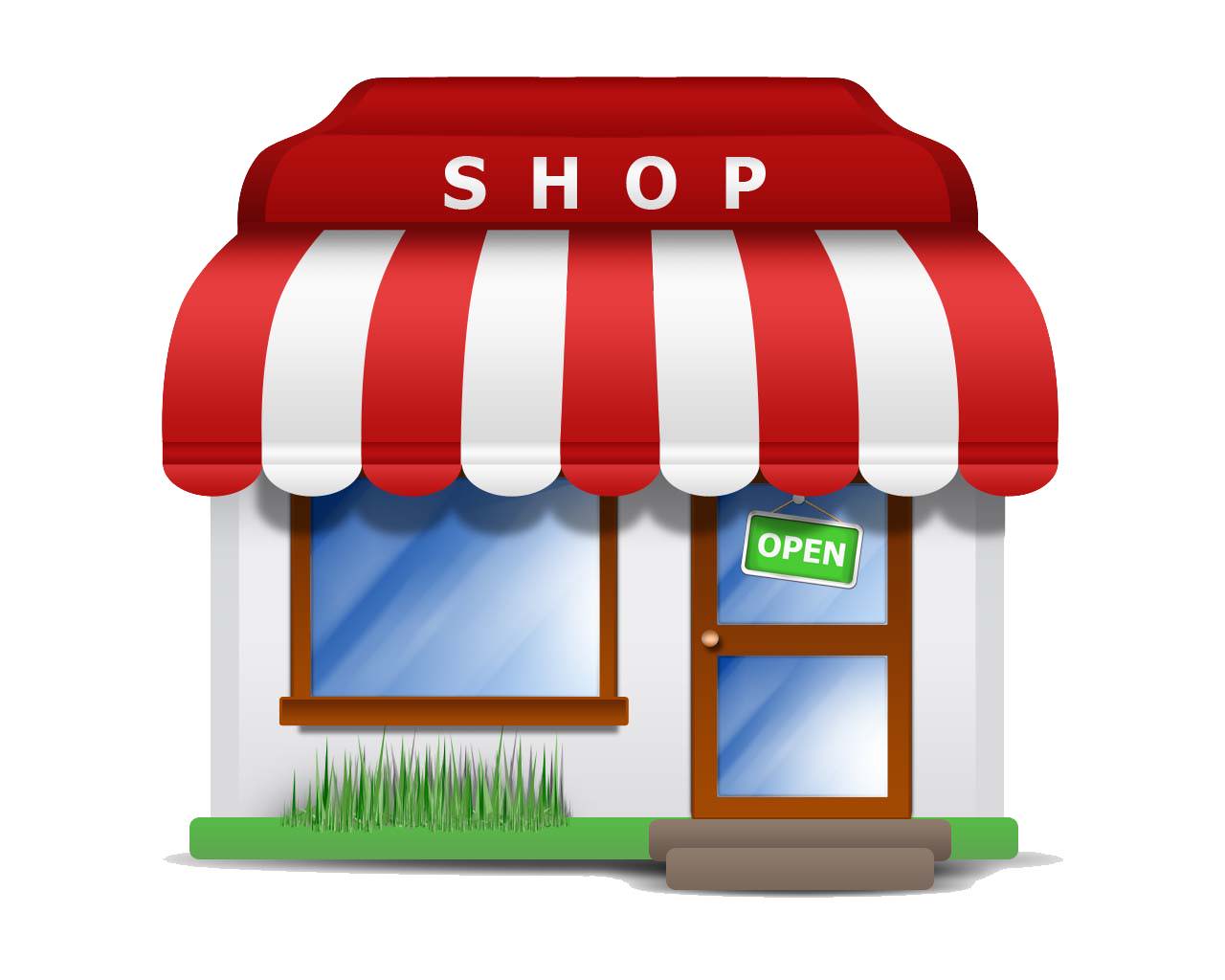 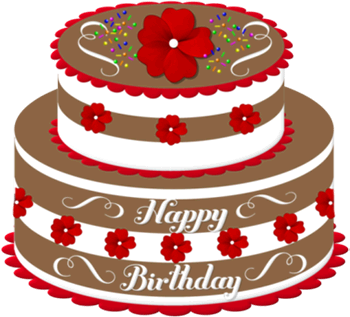 a cake
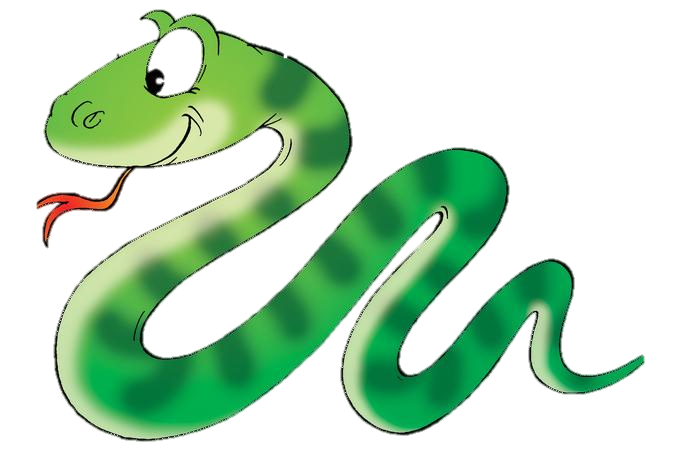 a snake
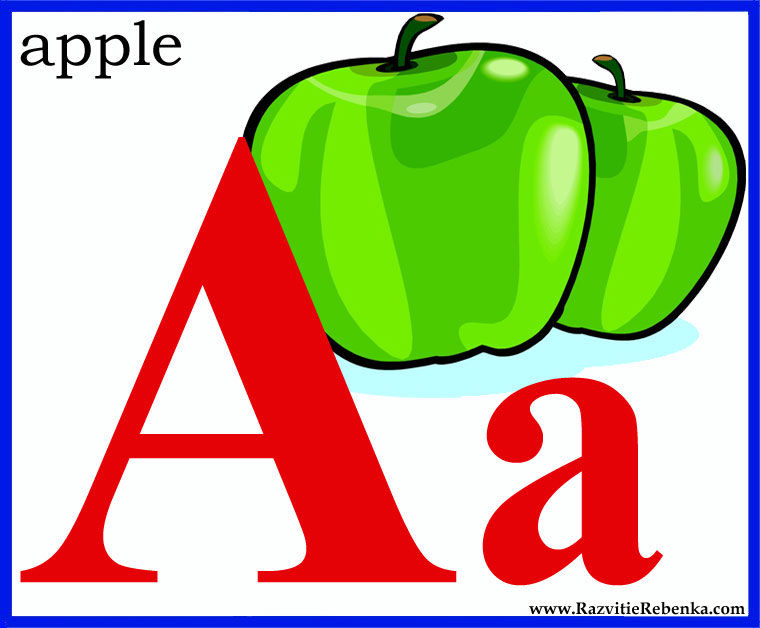 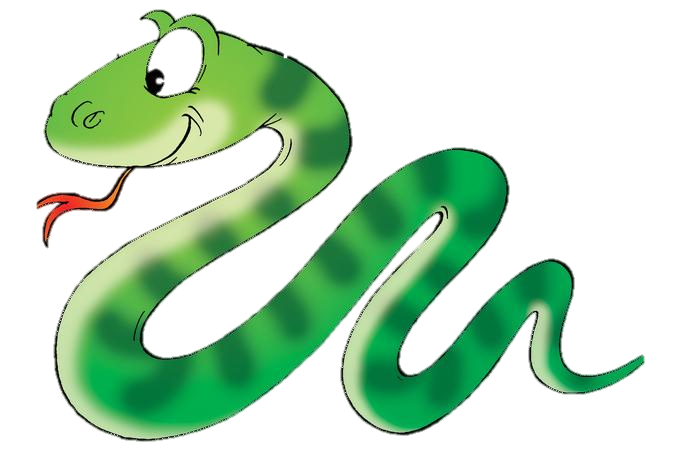 snake
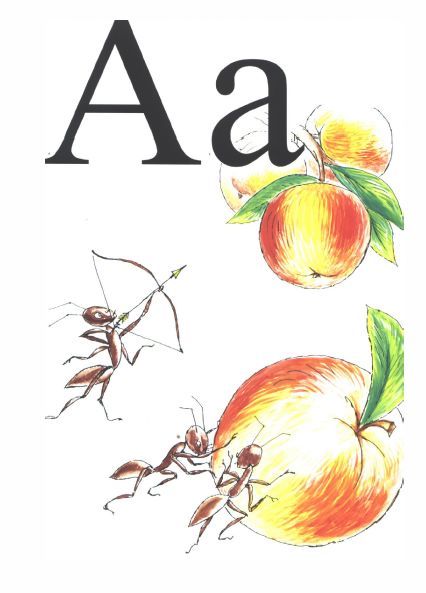 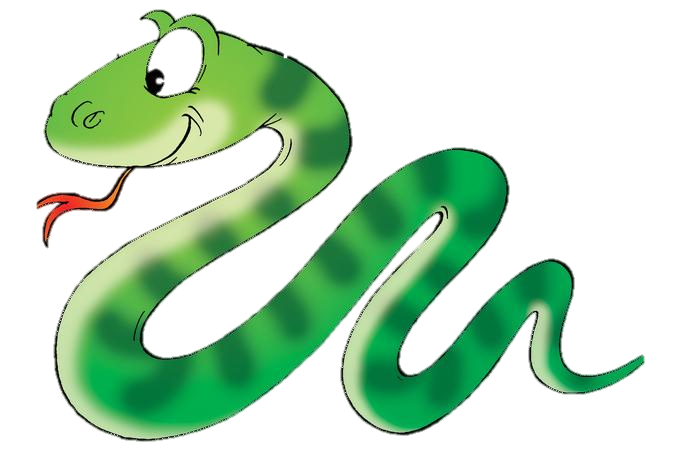 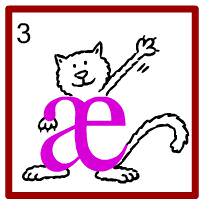 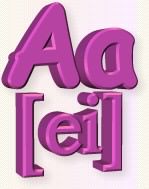 Listening and speaking
Ex.1 p. 102
Let’s have a rest
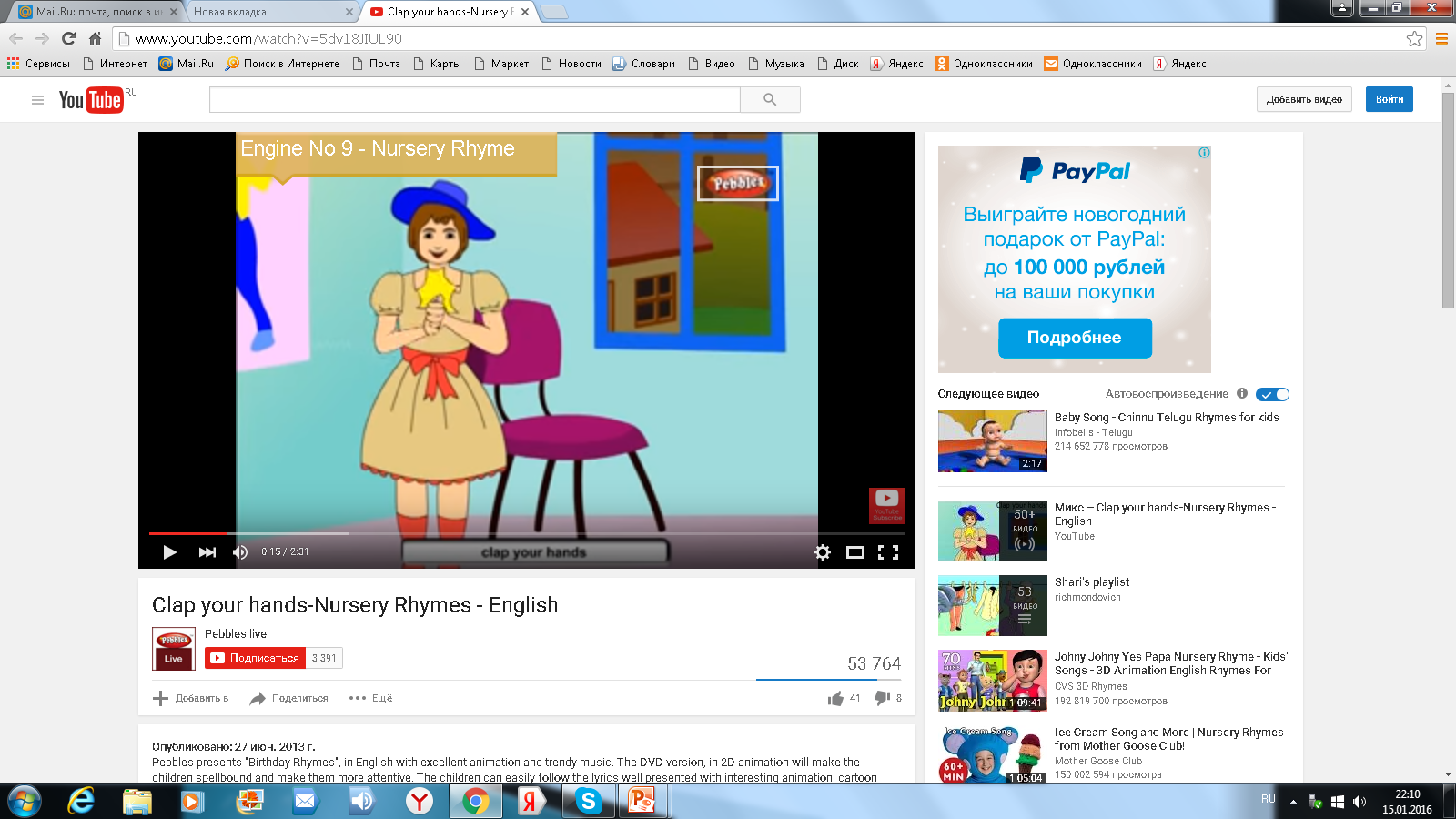 http://www.youtube.com/watch?v=5dv18JIUL90
Распределите слова в 2 столбика
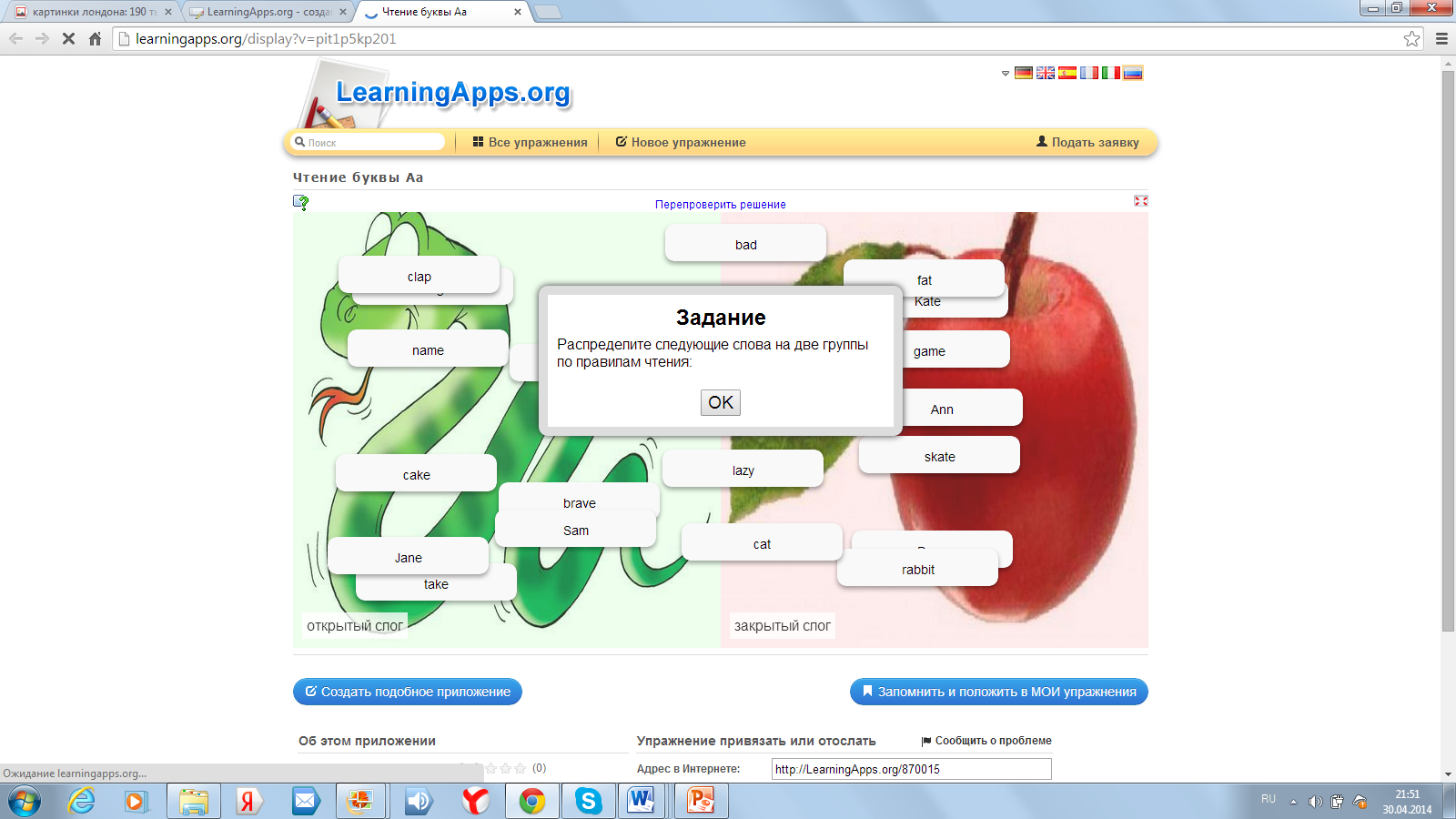 http://LearningApps.org/display?v=pit1p5kp201
Выберите и прочитайте слова с гласной Аа в открытом слоге
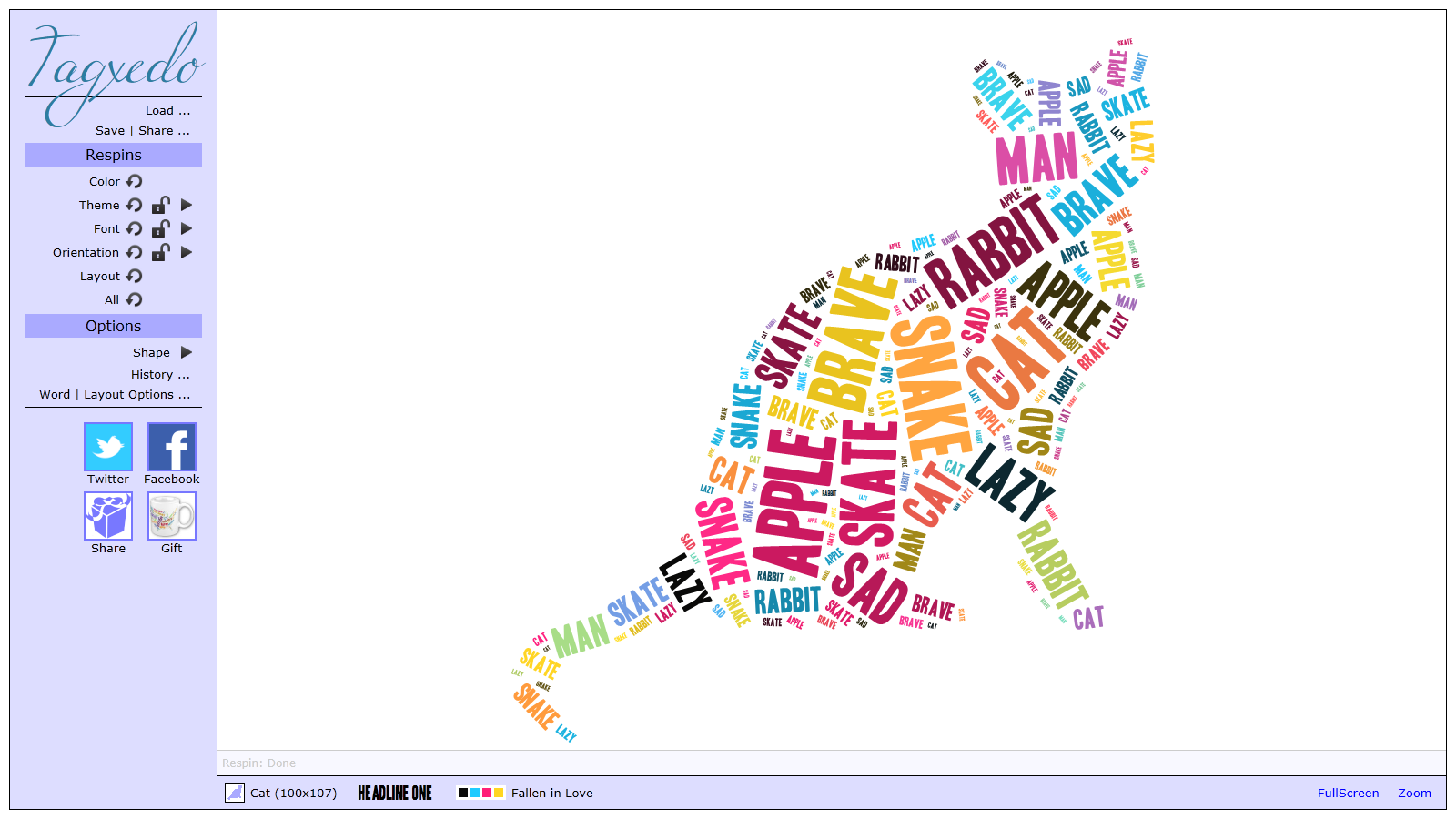 Find 6 words with the letter Aa
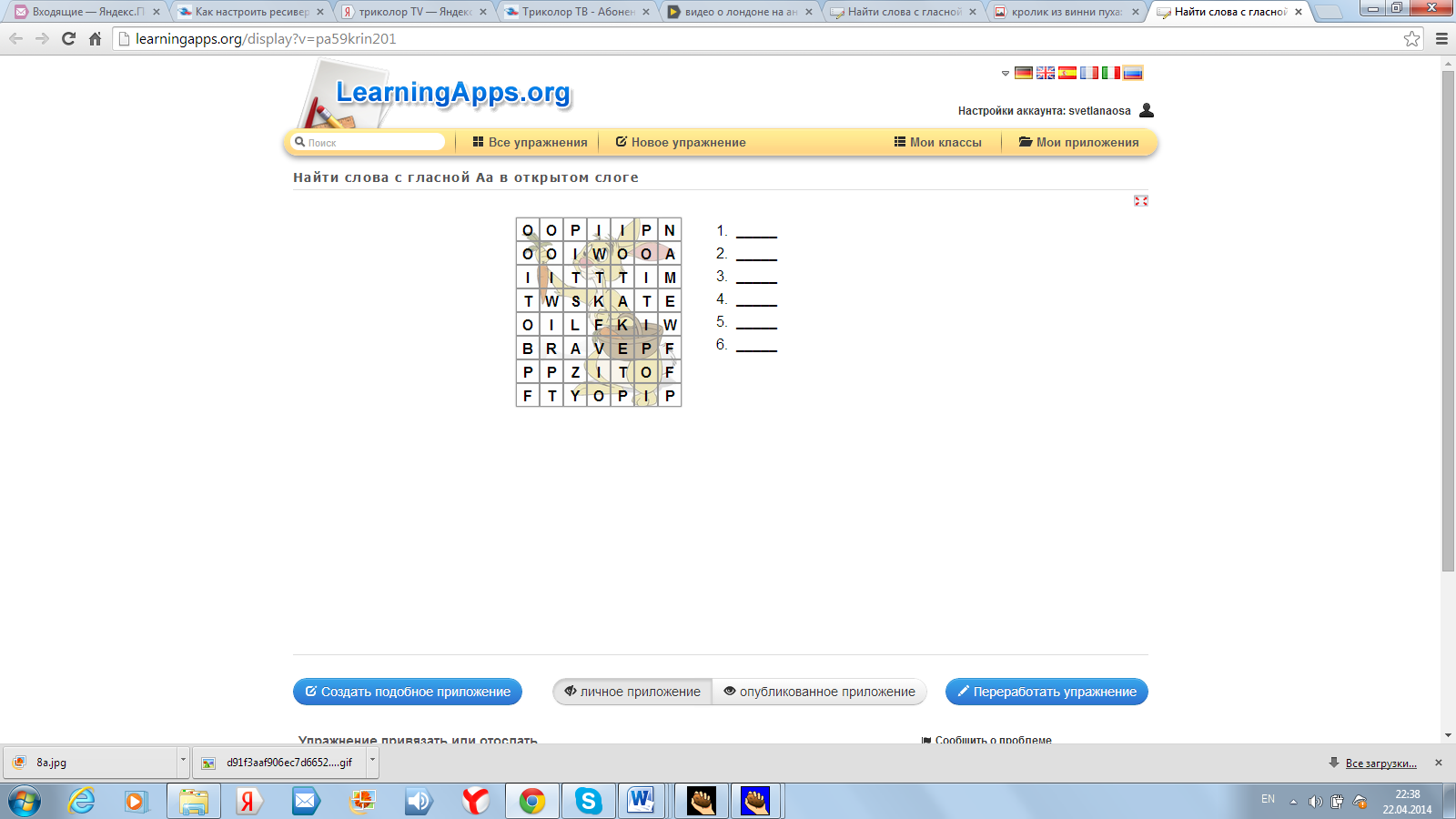 http://LearningApps.org/display?v=pa59krin201
Reading
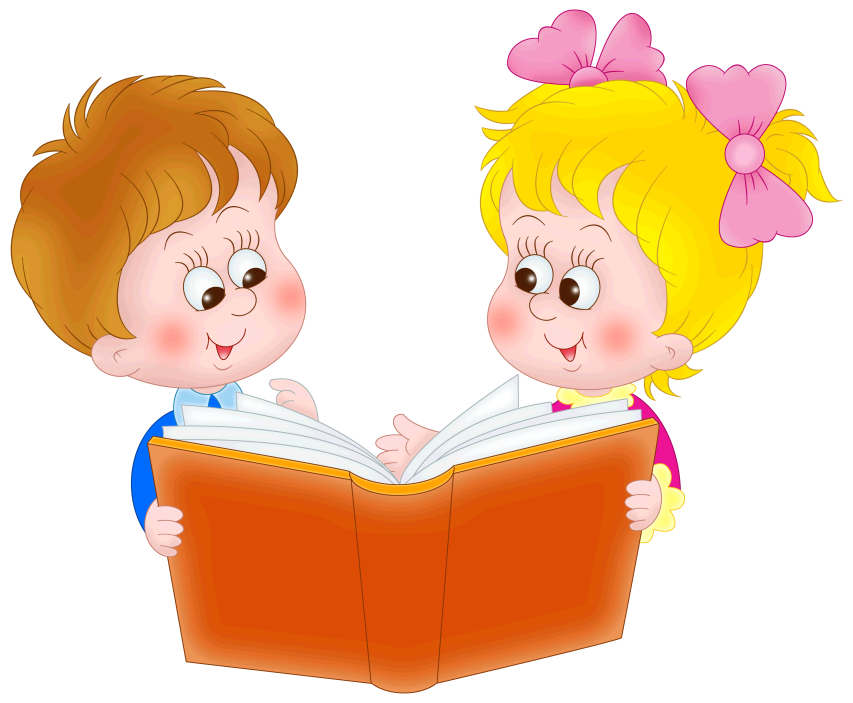 Ex.6 p.103
Homework
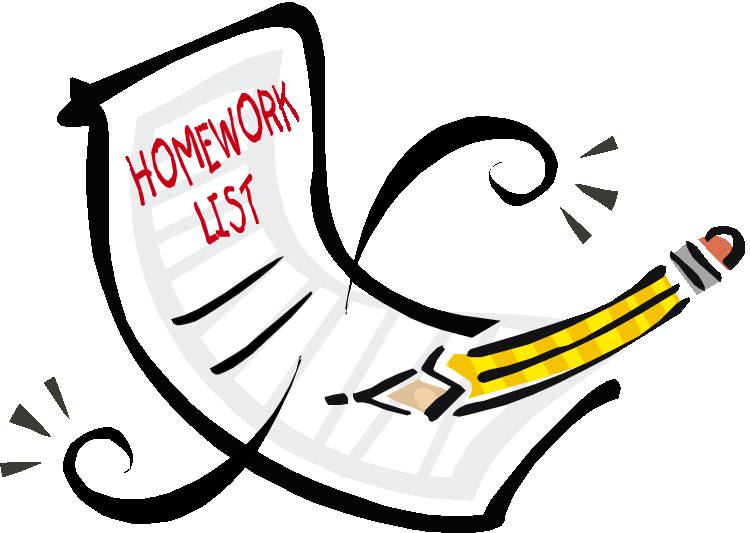 Ex. 5 p. 103 (to read)

2.Ex.4 p.54 (WB – to write)
Интернет ресурсы
Картинки
∙http://alexkass.ru/content/images/%D0%BC%D0%B0%D0%B3%D0%B0%D0%B7%D0%B8%D0%BD.jpg
∙ http://www.alegri.ru/images/47(7).jpg
http://3.bp.blogspot.com/-7Coy88C4toM/TntZtxpyP7I/AAAAAAAAImU/MCRfJqG0bjI/s1600/letter-a.jpg
∙ https://im1-tub-ru.yandex.net/i?id=70e2a76e09987988b40c2fd70b4648f3&n=33&h=190&w=131
∙ http://destiobuddkem.science/pic-player.myshared.ru/56135/data/images/img0.jpg
∙ http://www.lessdraw.com/wp
content/uploads/2014/12/719.jpg
∙http://www.lectoroom.com/uploads/base64/image54db96ee1b30b3575.png
∙ http://annot.ru/tw_files2/urls_1056/15/d-14794/7z-docs/2_html_3e778ac2.png
∙ https://im3-tub-ru.yandex.net/i?id=d0edd0f935292b3b4919d0cc7feddd23&n=33&h=190&w=268
∙ https://im3-tub-ru.yandex.net/i?id=530f111c82d22c3dbeda657d8625b8d5&n=33&h=190&w=143
∙  http://classficadaoma.com/images/560bbe3c20b97.jpg